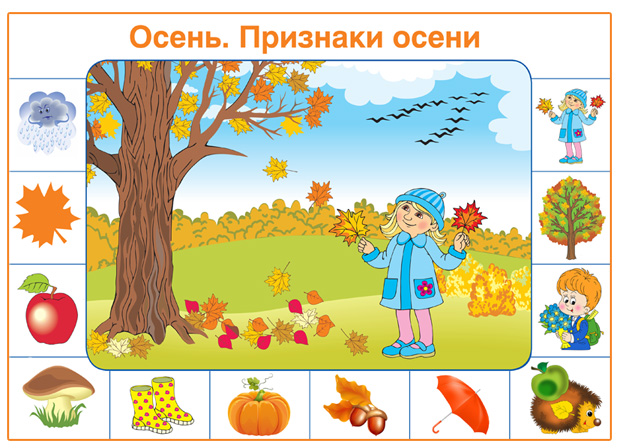 Осень – это время листопада.
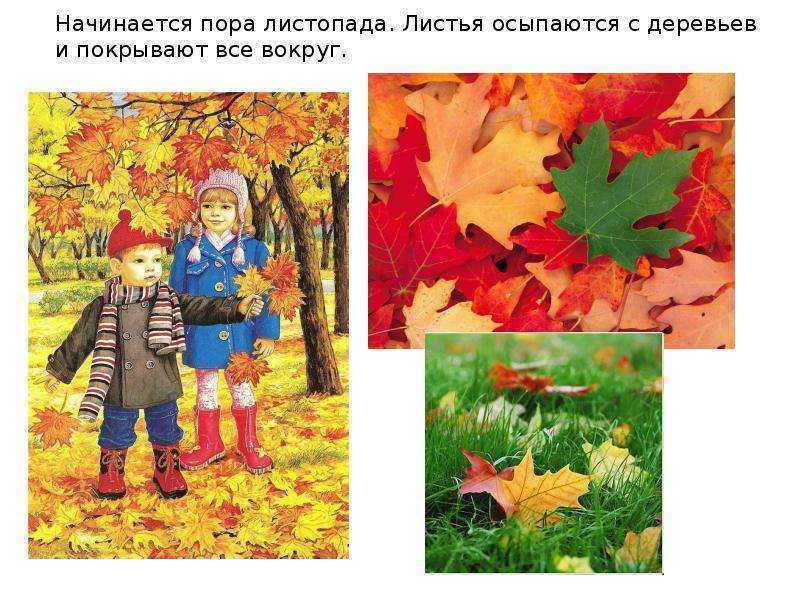 Как вы понимаете выражение «золотая осень»?
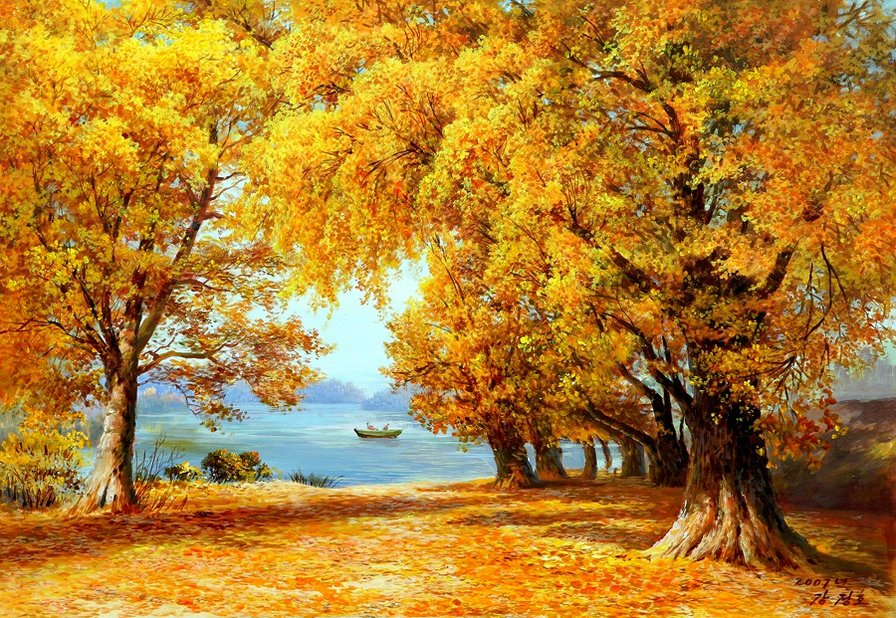 Как вы понимаете выражение «ковёр из листьев»?
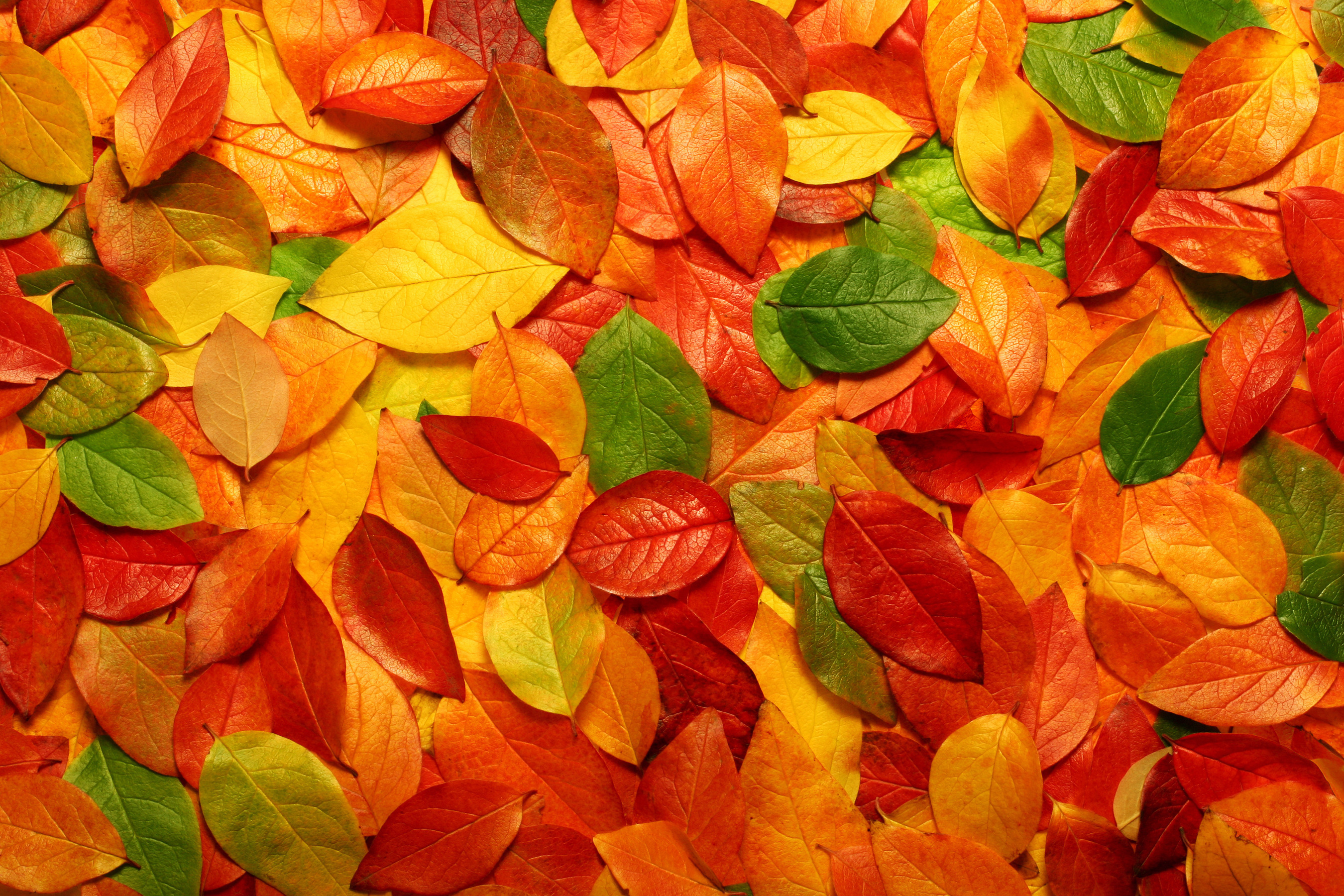 Как называется лист дуба?
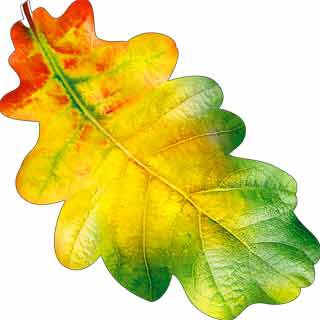 Как называется лист клёна?
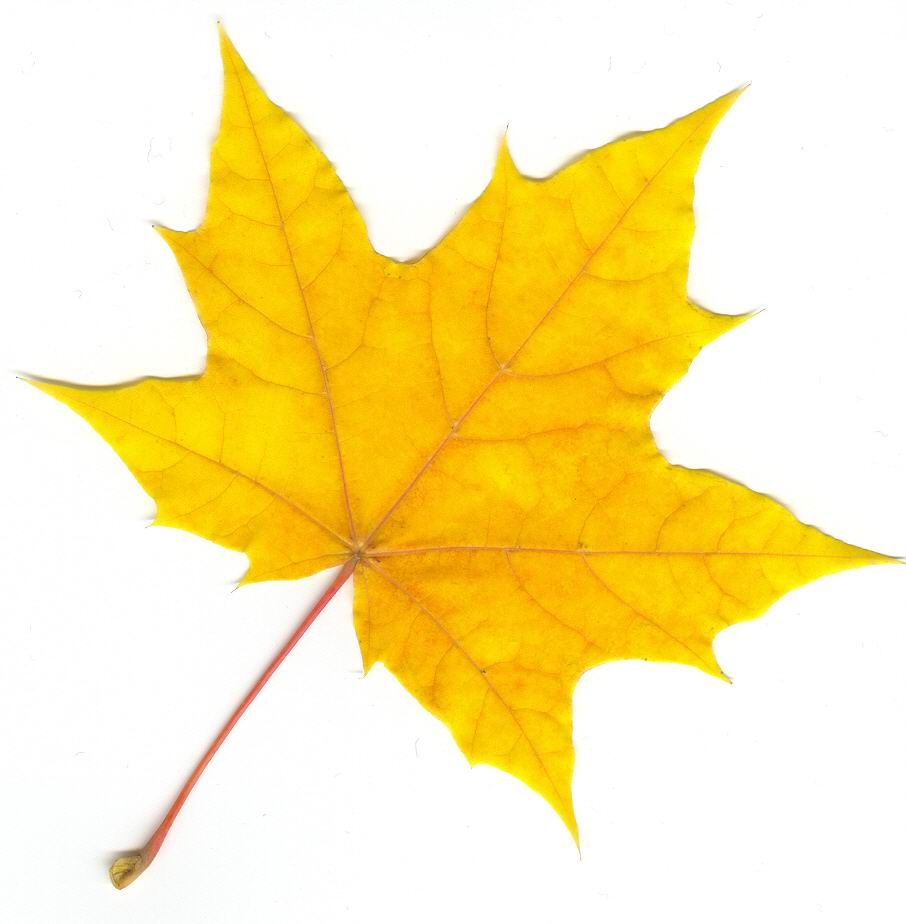 Как называется лист рябины?
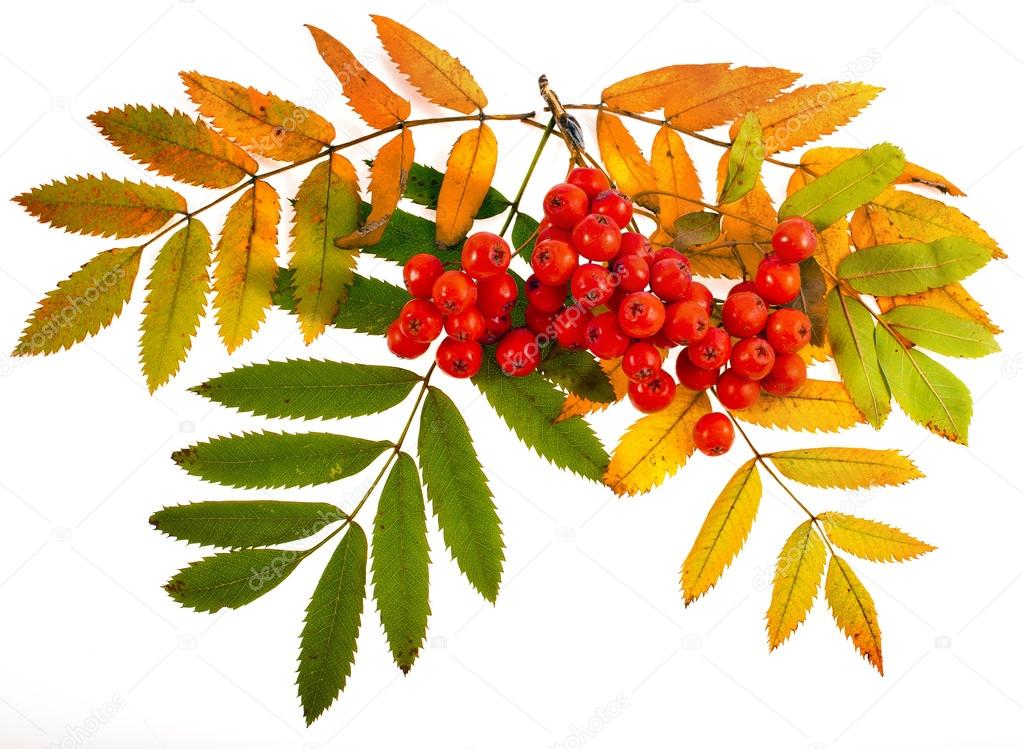 Как называется лист берёзы?
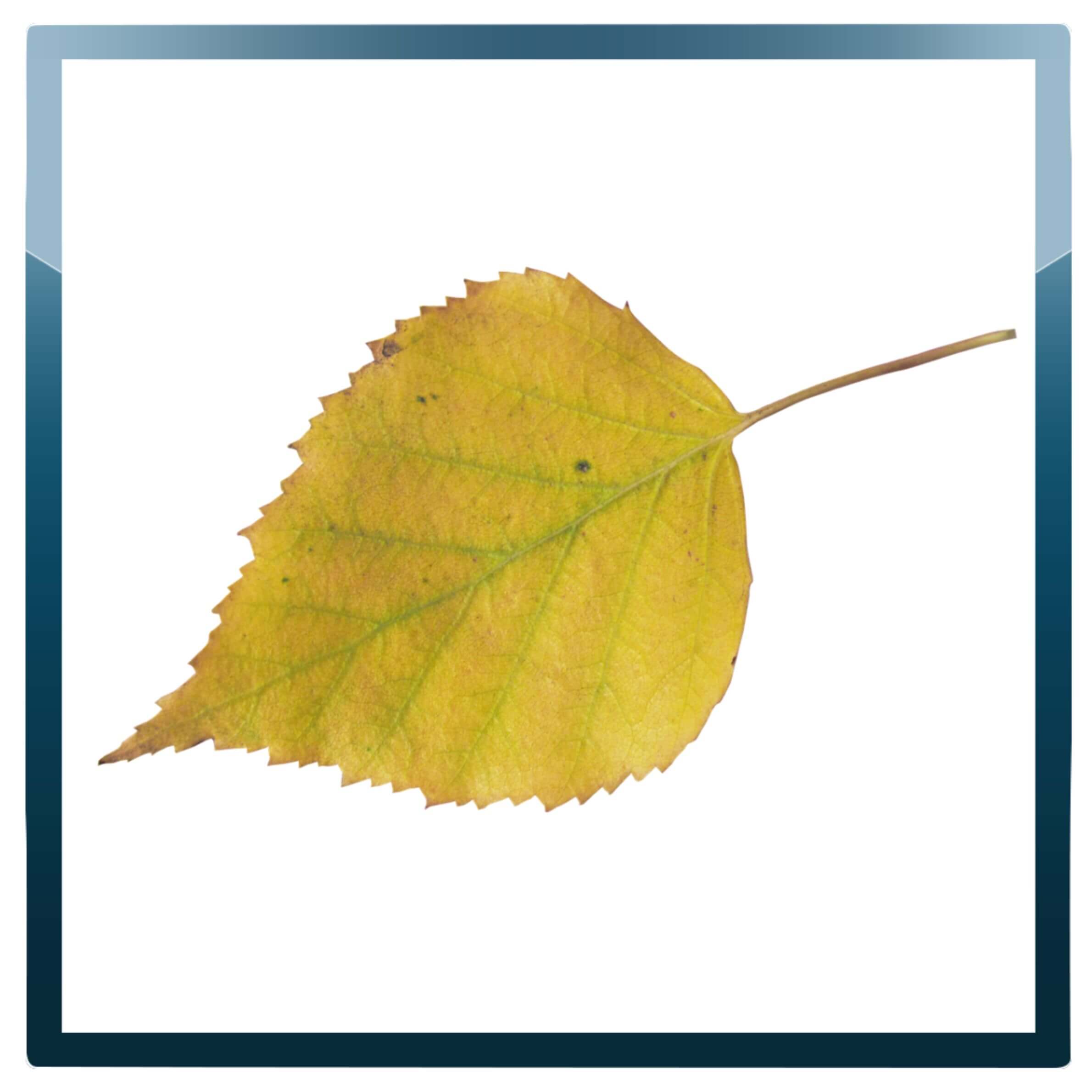 Как называется лист осины?
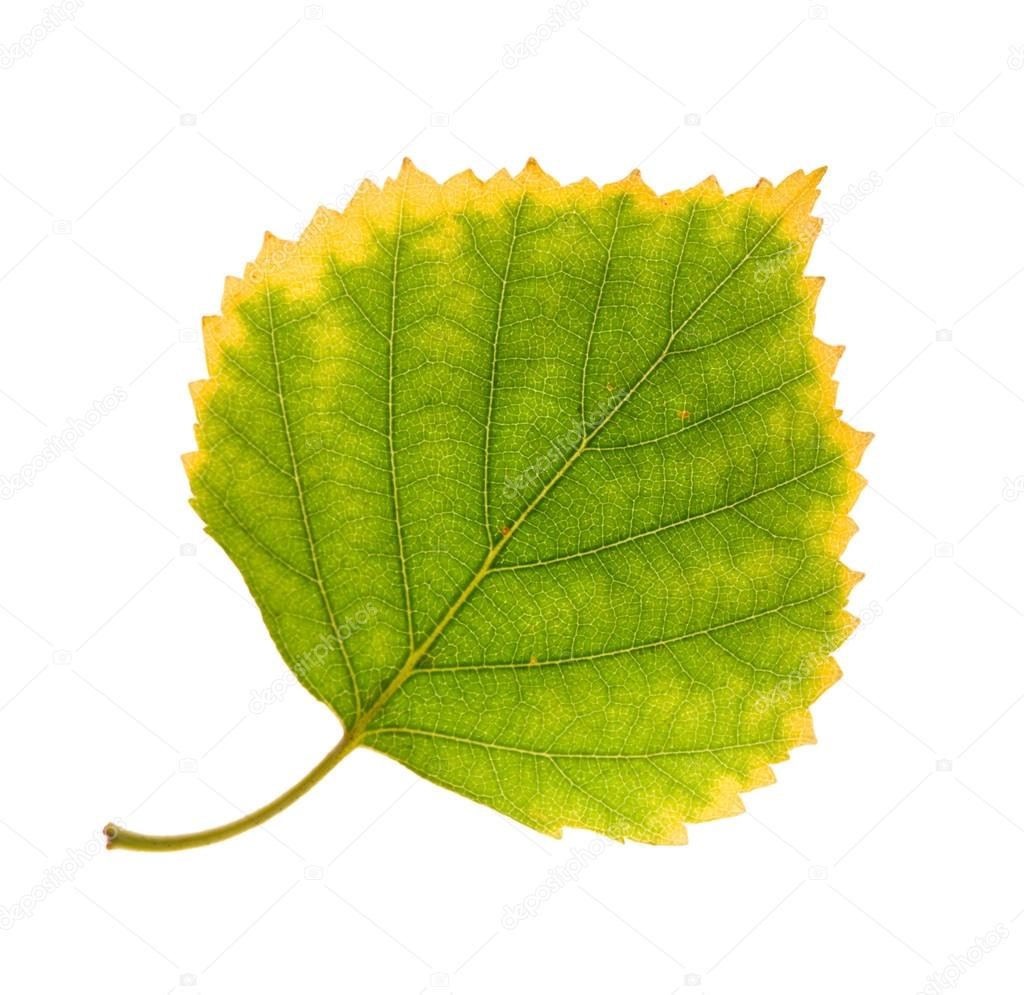 Как называется лист липы?
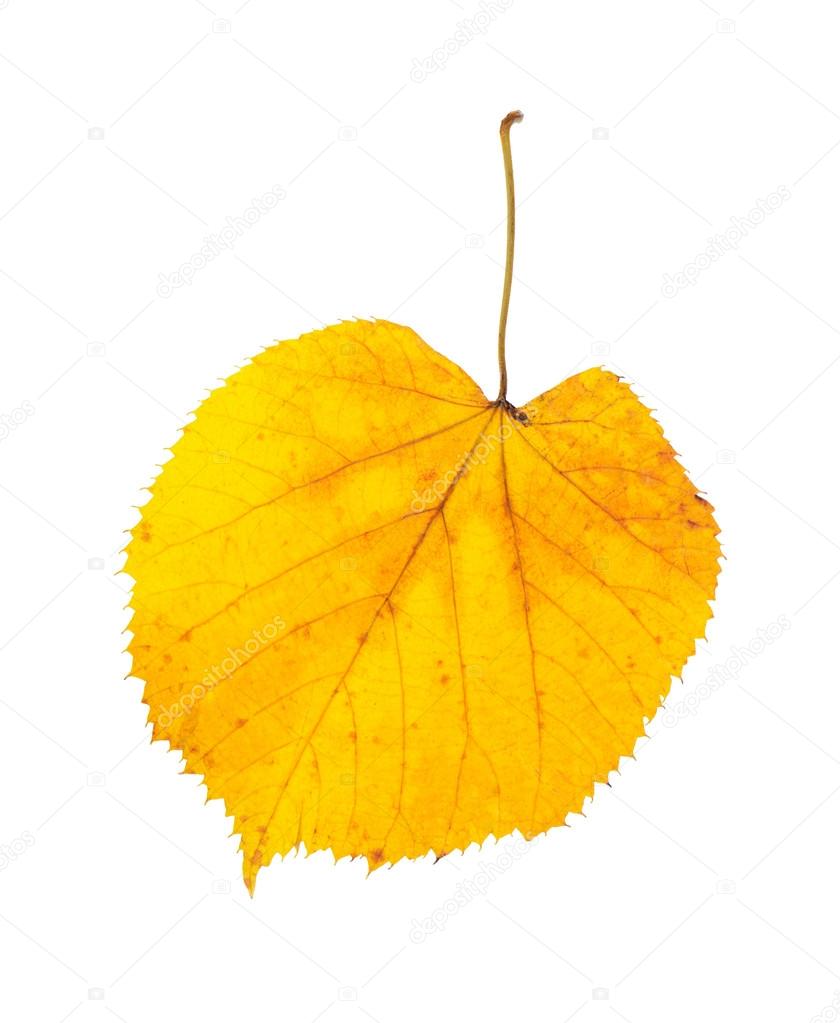 Как называется лист ивы?
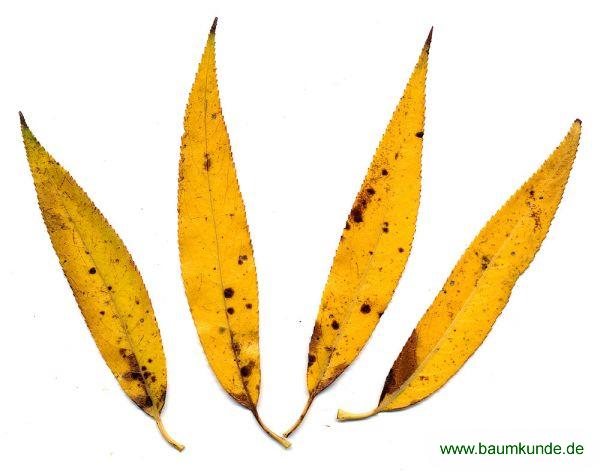 Погода осенью
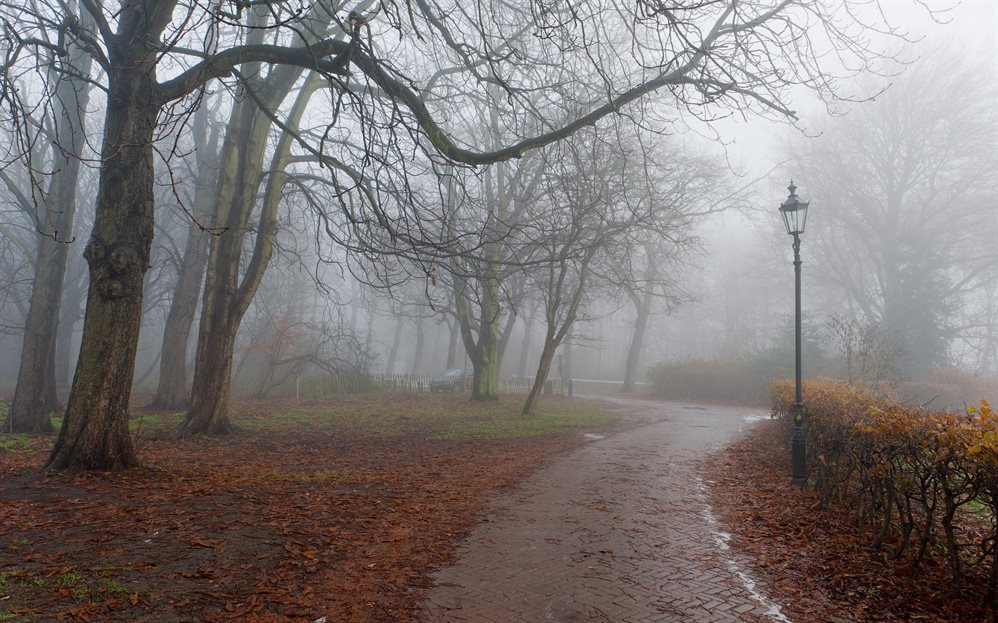 ТУМАН
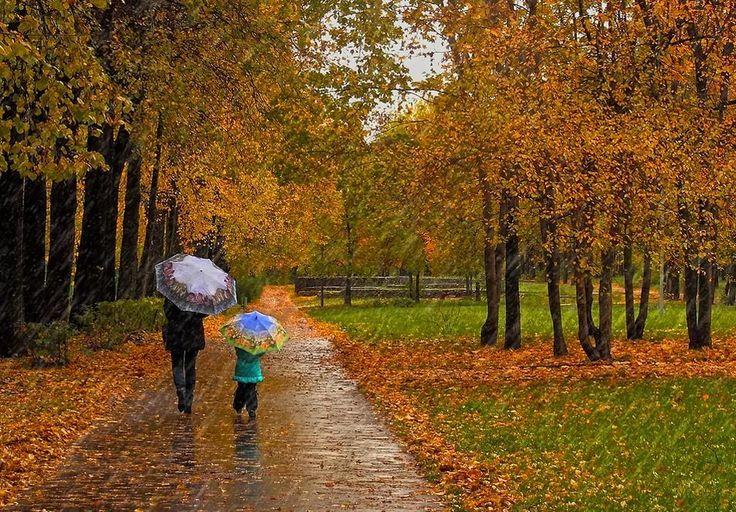 ДОЖДЬ
1 сентября – День знаний.
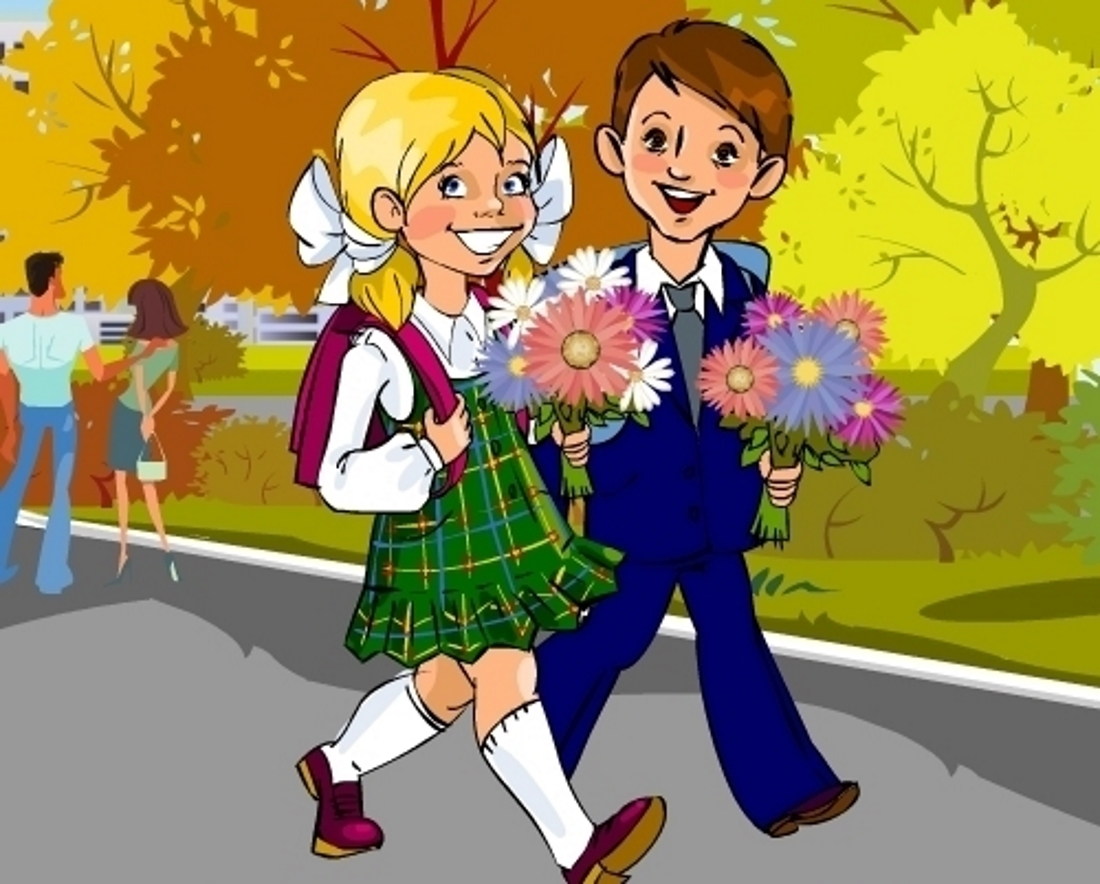 Осень – это время сбора урожая. Собирают урожай не только фруктов и овощей, но и грибов и ягод.
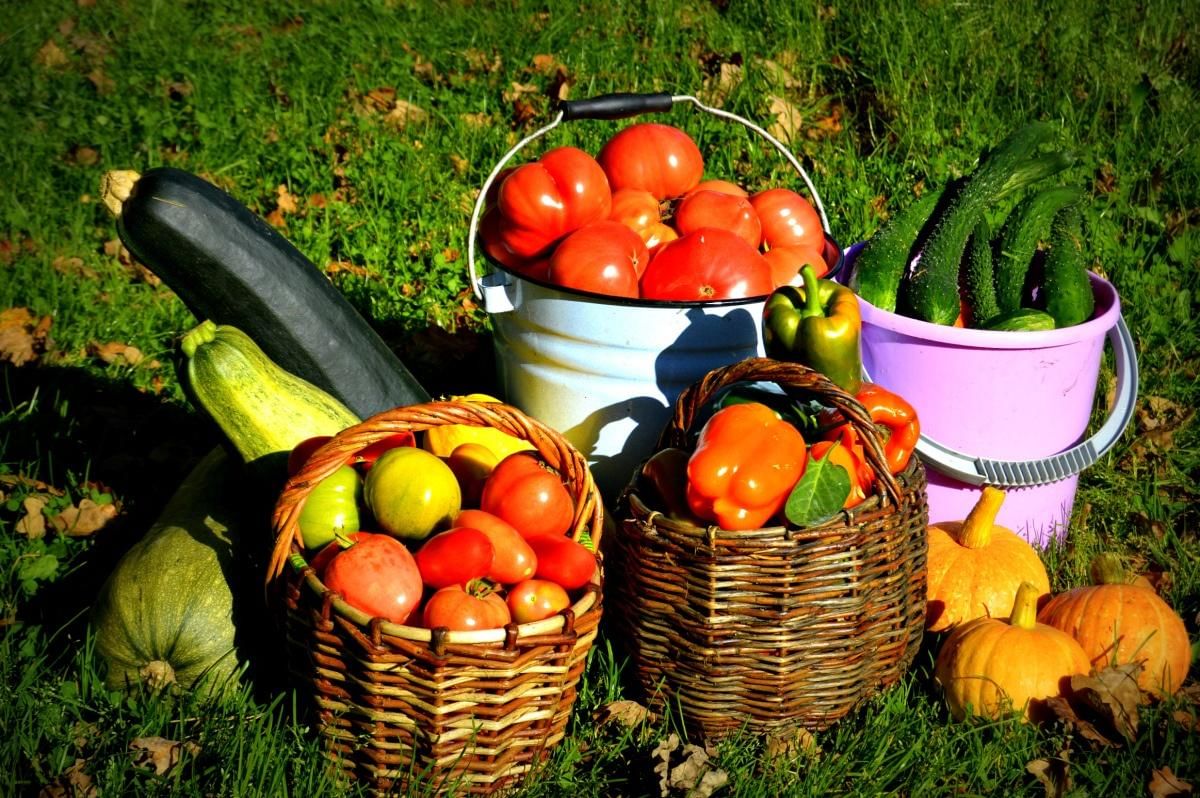 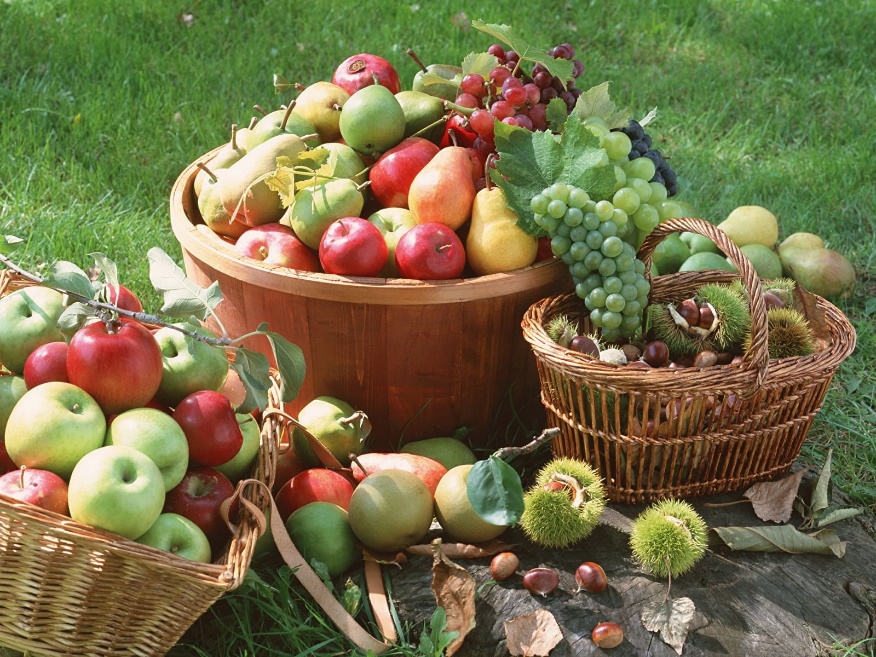 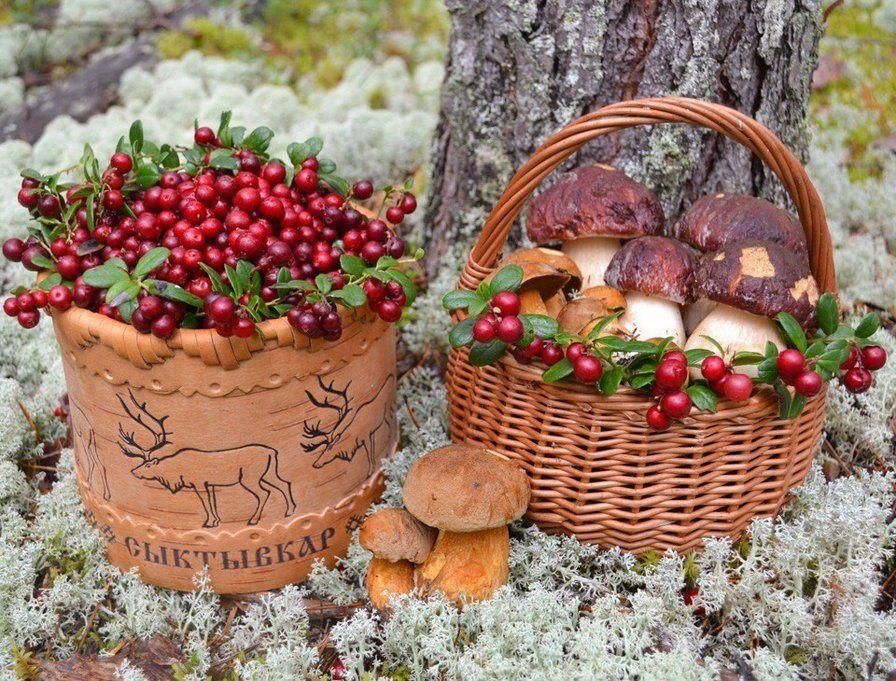 Осенью многие птицы улетают на юг – в тёплые страны. 
Таких птиц называют перелётными. Они улетают потому, что им нечем питаться. С приходом холодов исчезают насекомые и растения.
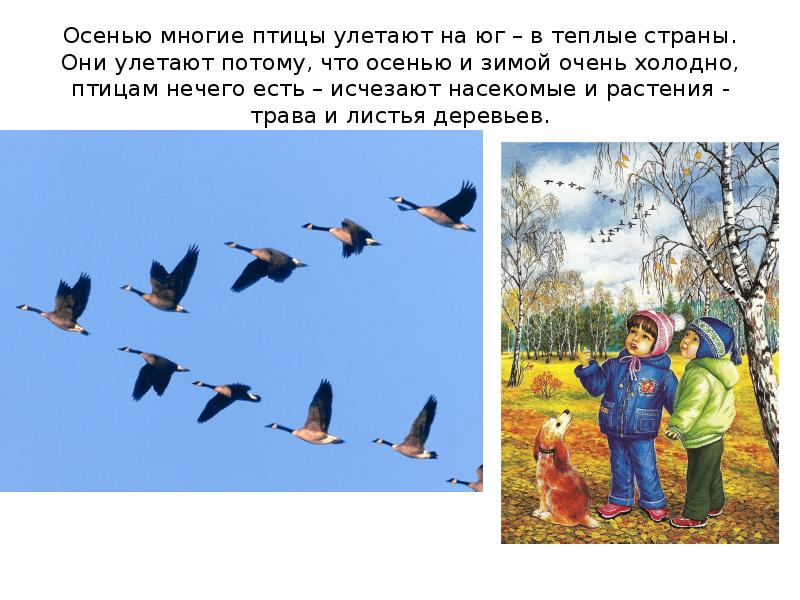 Перелётные птицы.
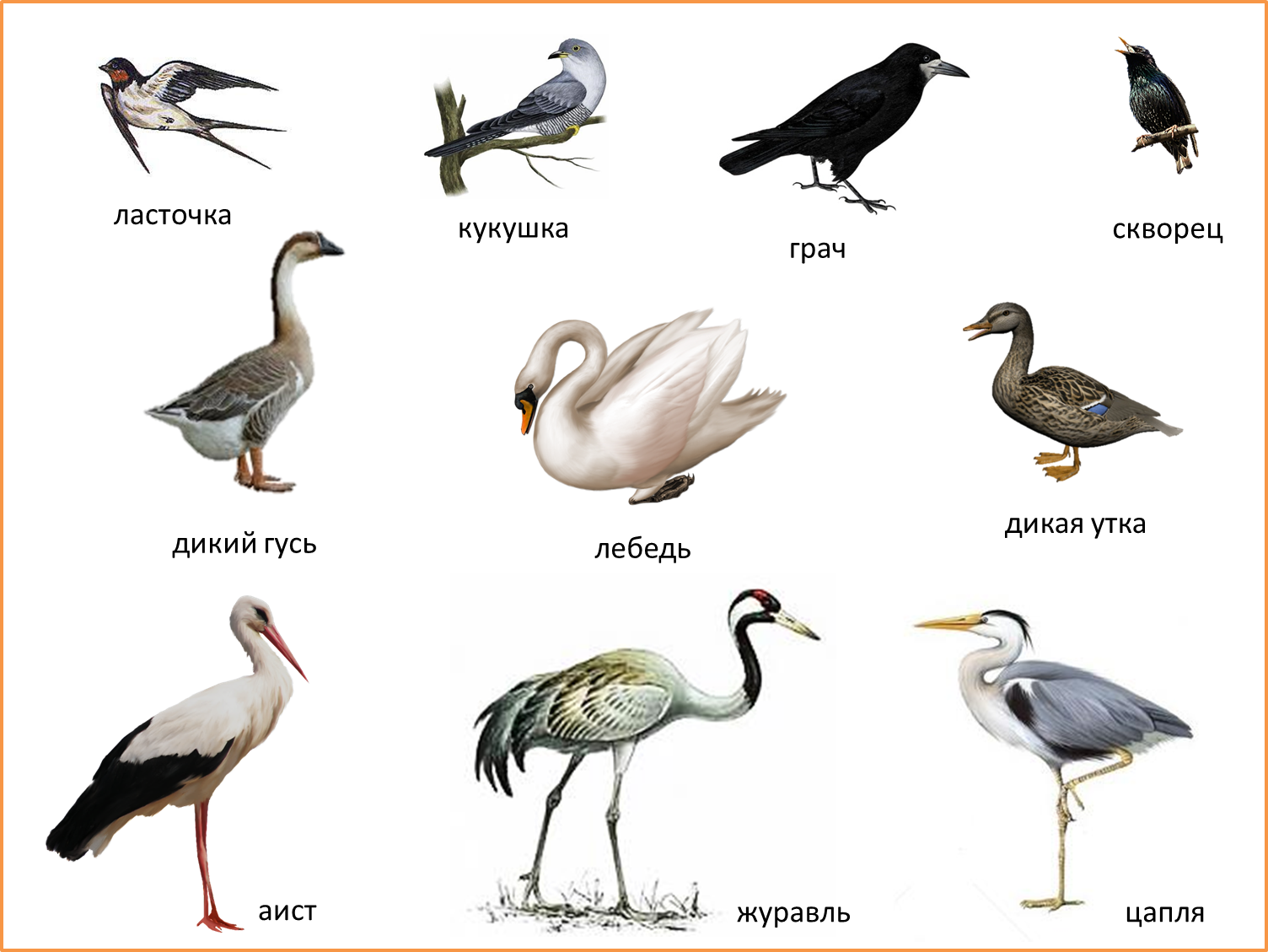 Осенью животные готовятся к зиме.
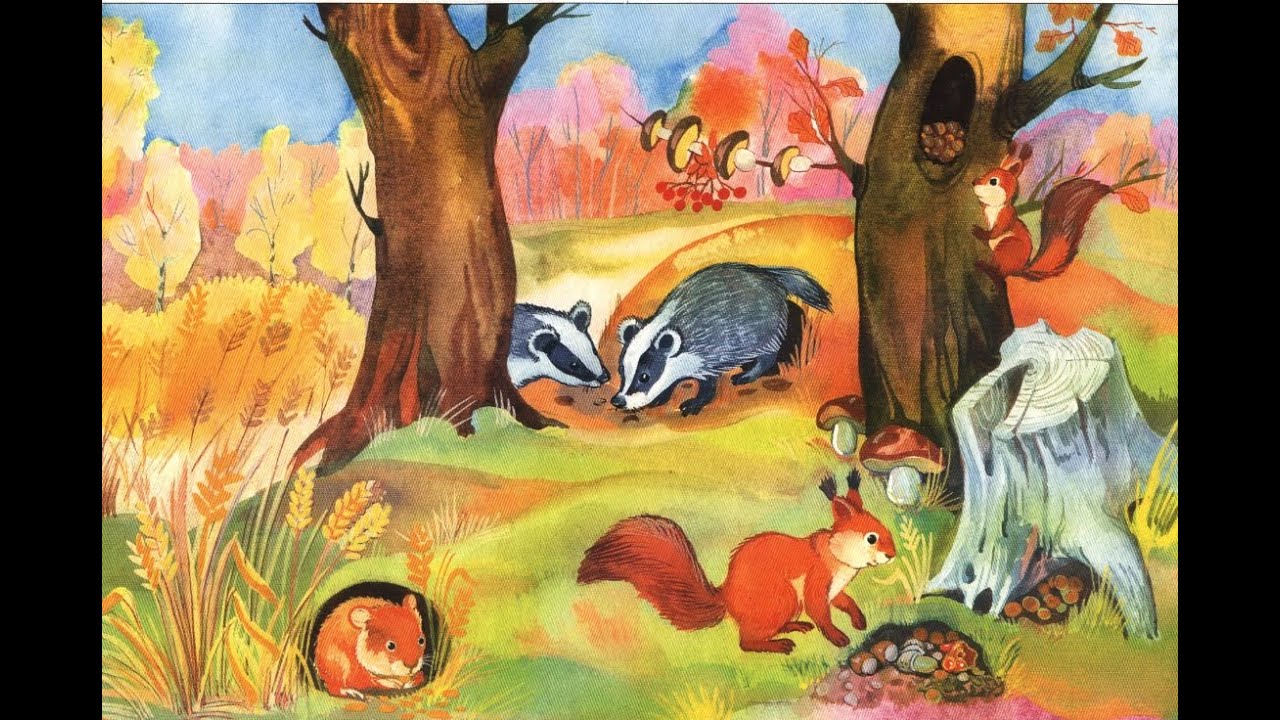 Белка, мышь и крот делают запасы на зиму.
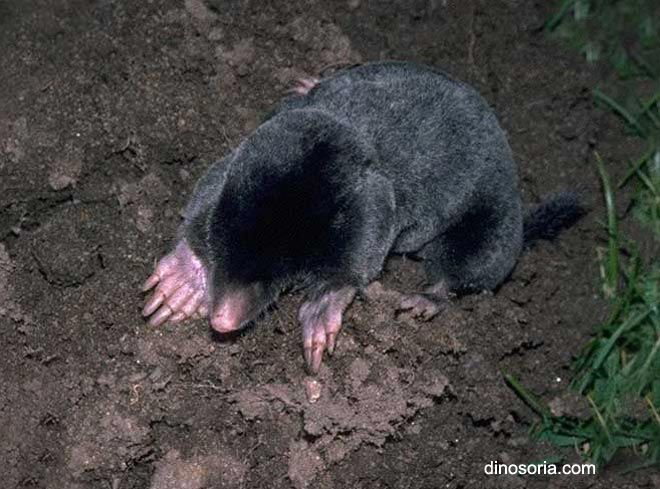 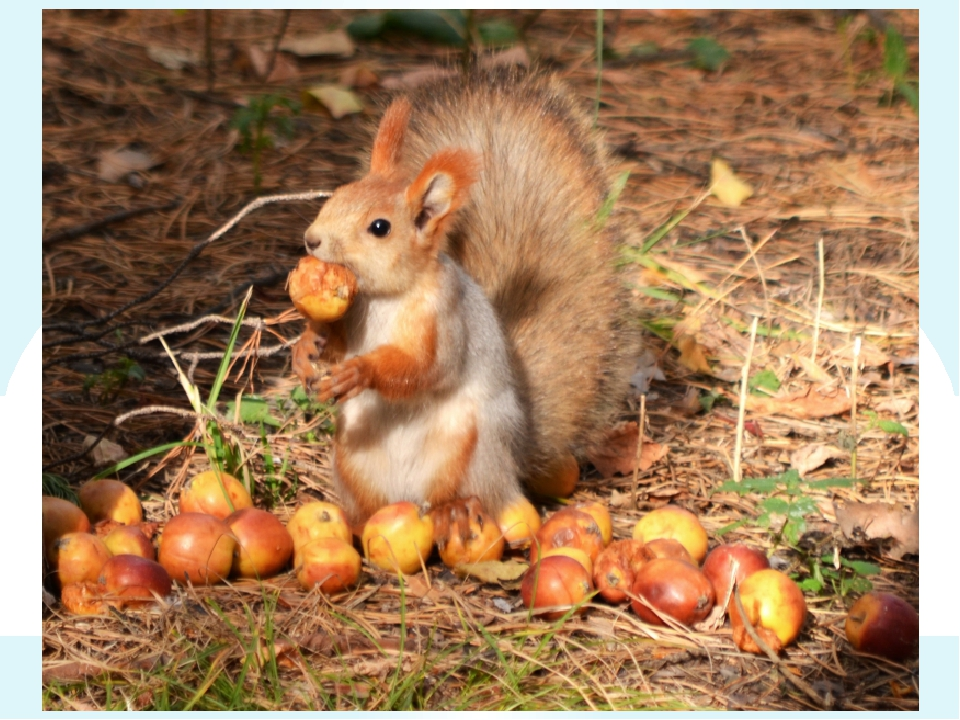 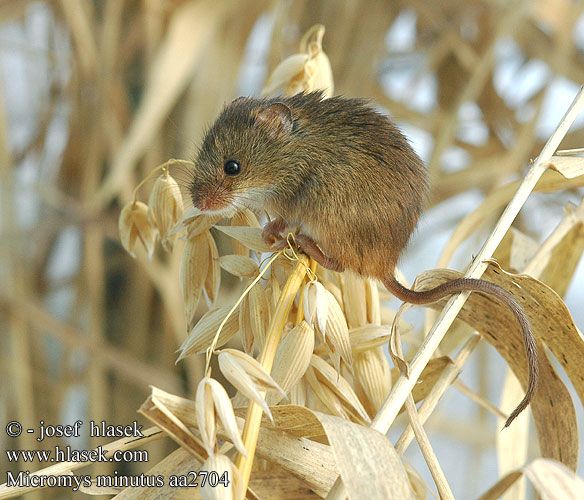 Медведь, енот, ёж и барсук осенью нагуливают жир и утепляют свои жилища, потому что зимой они впадут в спячку.
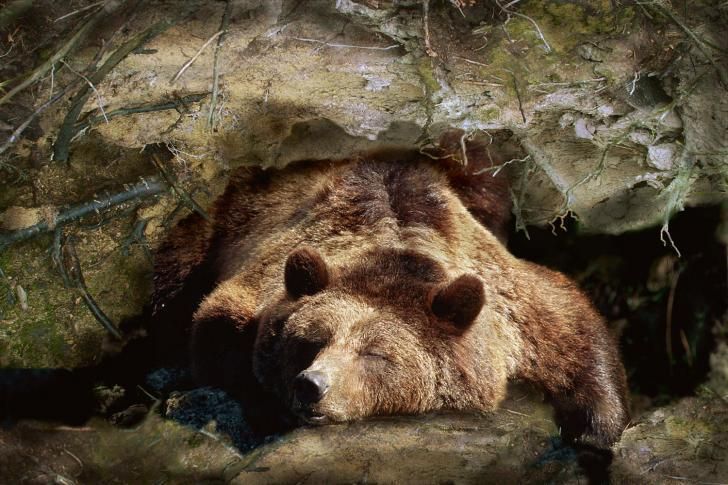 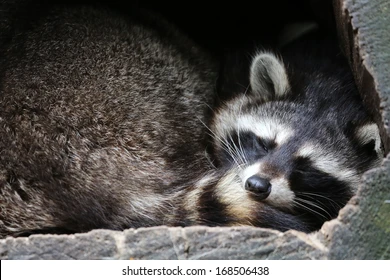 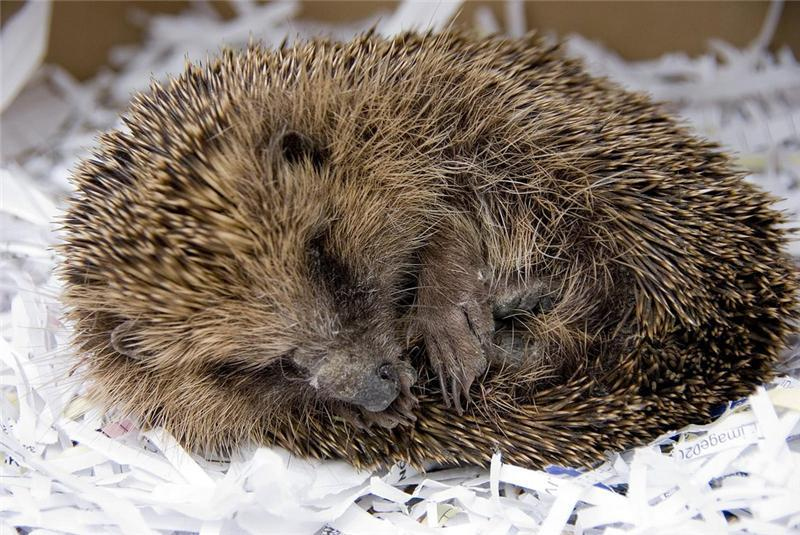 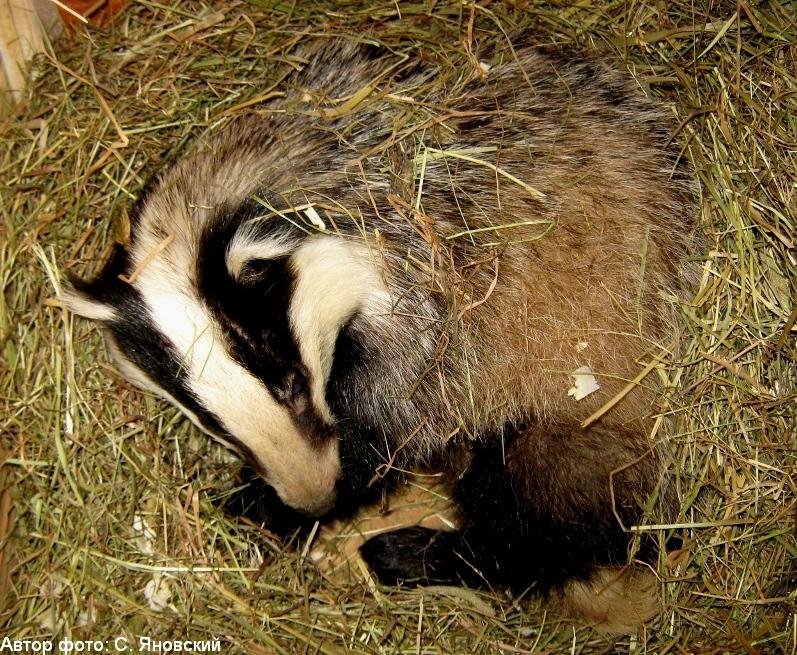 Заяц и белка меняют свои шубки к зиме.
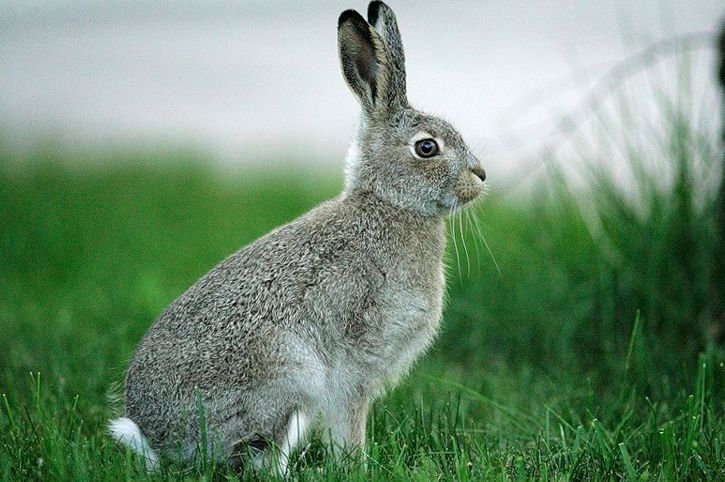 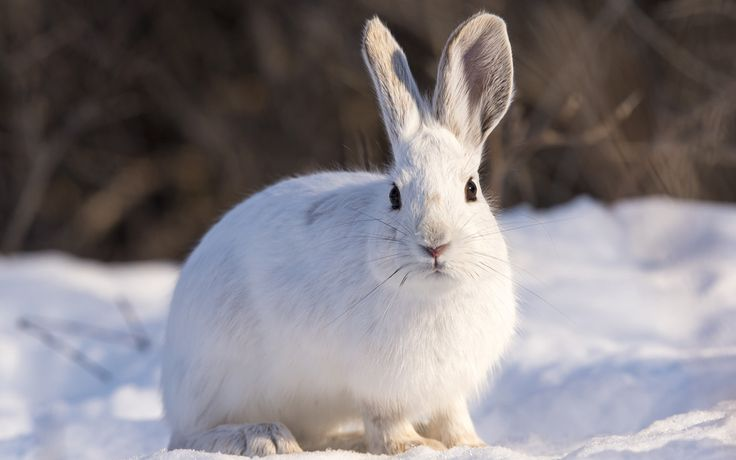 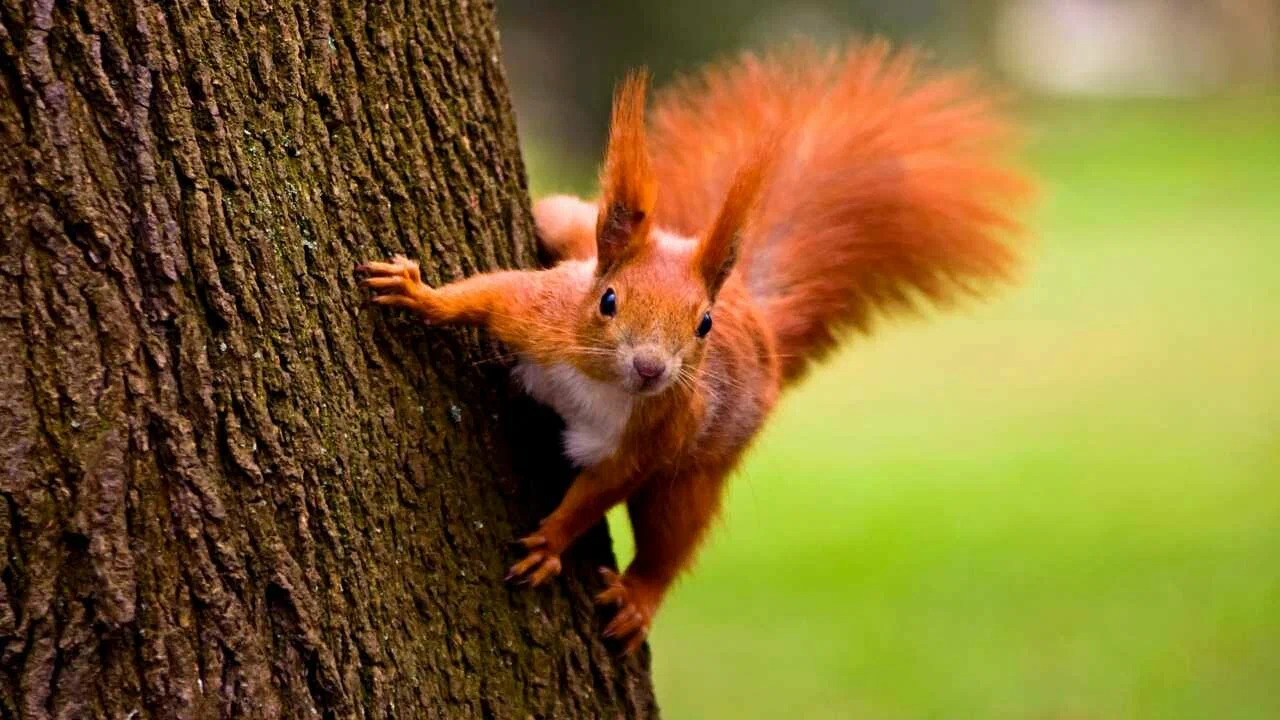 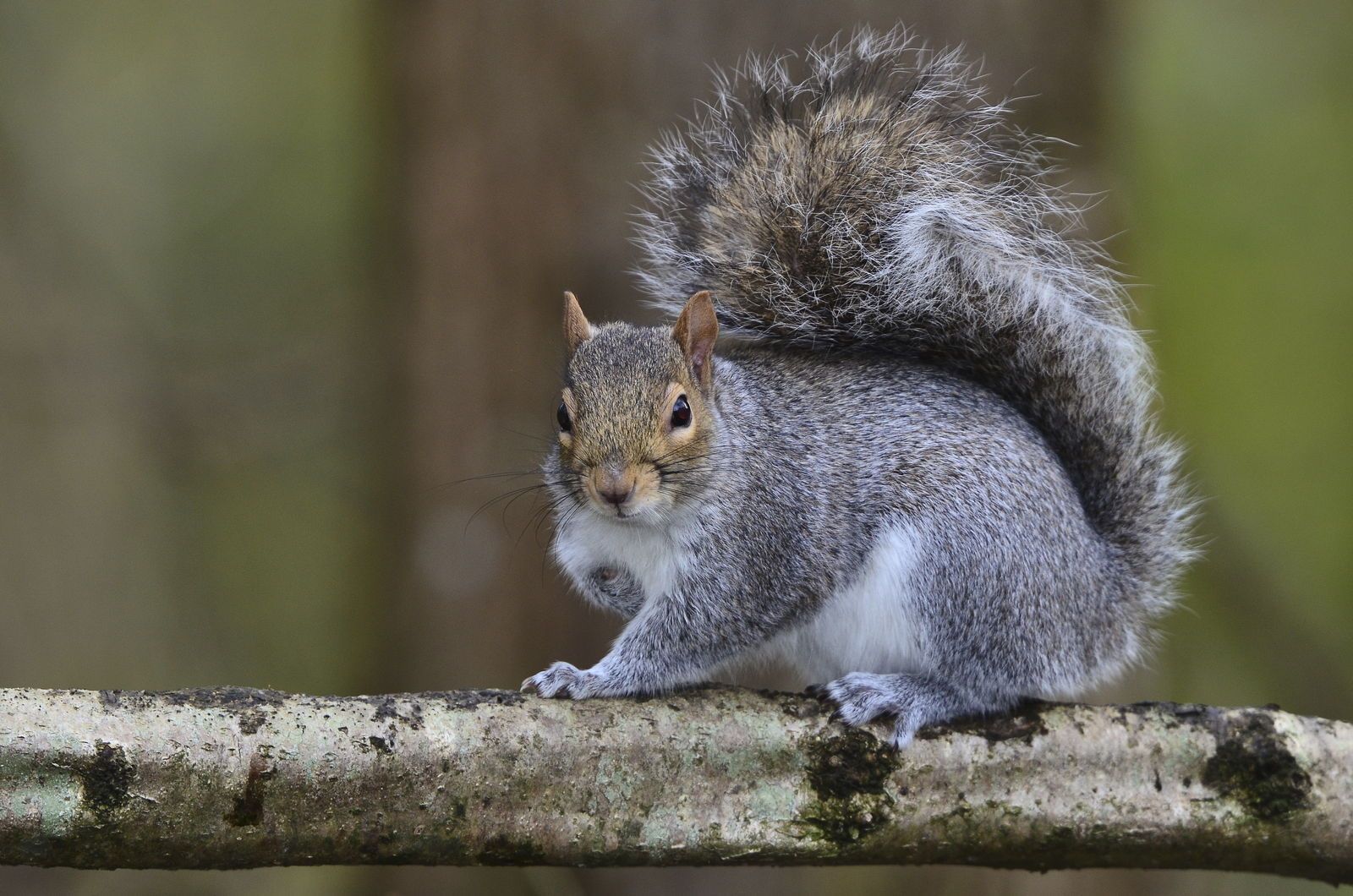 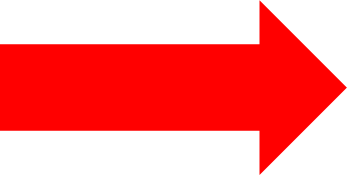 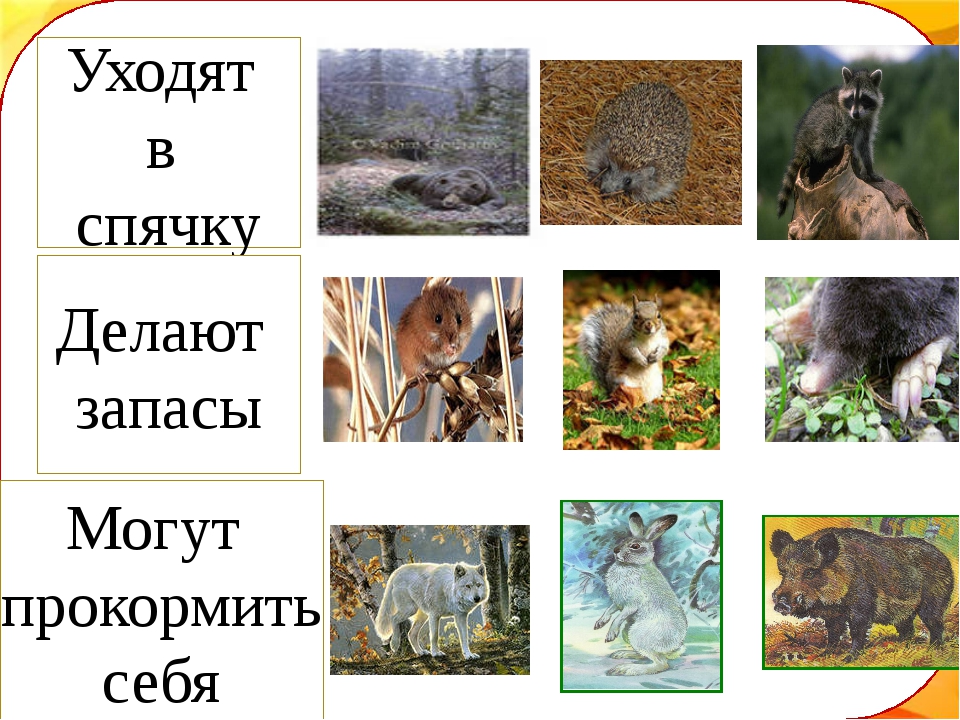